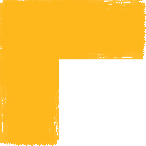 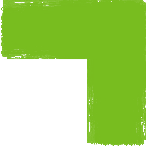 Very Brief Advice
30 Second Can Save A Life

Yorkshire Smokefree Barnsley
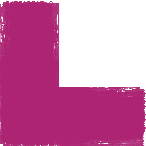 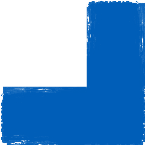 Aims of the session
Understand what the service offers. 
Effectively raise the idea of stopping with your patients. 
Quickly and easily refer patients to Yorkshire Smokefree.
YSF Barnsley
 
What we offer
12 weeks of support – including NRT, Zyban or Vape 
Support to adults and young people. 
Face to Face, Telephone and Online support. 
Sessions across all areas of Barnsley.
Carbon Monoxide monitoring.
Support for E-Cig Users.
Many smokers will need to make multiple attempts to quit before achieving long-term success and it is every health professional's responsibility to raise the subject of stopping smoking at every opportunity.

Smokers expect to be asked about smoking as it shows a health professional’s concern about their overall health.

If health professionals fail to mention smoking at every consultation, smokers are given the impression that it is not affecting their health and are less likely to make a quit attempt.
Too many patients, not enough time?
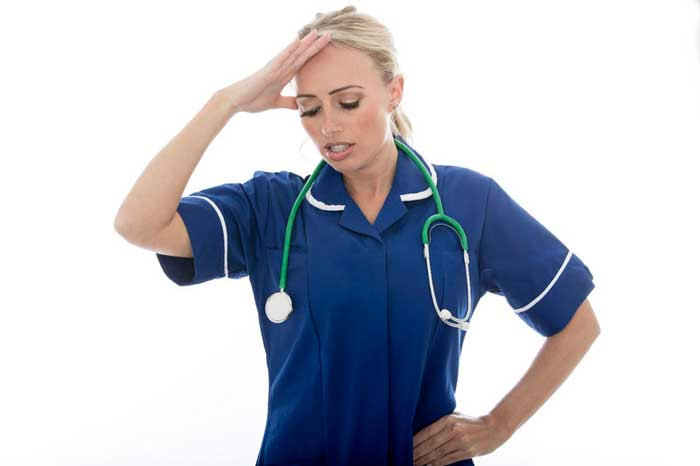 Why is there a need for 
smoking cessation?
[Speaker Notes: Smoking is still the leading cause of preventable illness and death in UK and causes more deaths than the next 4 causes of preventable death put together.]
Smoking comparisons across England, Yorkshire & Humber and Barnsley
What Works?
Offering support works






Advising people to stop, doesn't
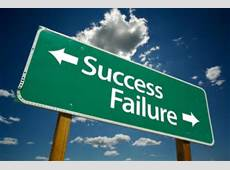 Very Brief Advise Model (AAA) – 30 seconds can save a life!
Ask and record smoking status: smoker/ ex-smoker/ non-smoker

Advise patients: ‘the best way to quit is with support and medication which are both available on the NHS’

Act on patient’s response: if the patient is interested refer to Yorkshire Smokefree. Or ensure they are aware of how to get support
NCSCT Very Brief Advice Training
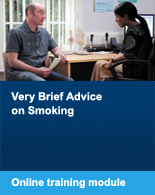 Available at:
http://www.ncsct.co.uk/
[Speaker Notes: Delivered in a series of short video clips by Alex Bobak – GP with special interest in smoking cessation, takes about ½  an hour to complete if GP access it through the BMJ learning portal they get 1 hour Continuing Professional Development time.]
Did you know, the time saved, if all smokers with a LTC in Barnsley had just one fewer GP appointment per year, would be around…..

2087 hours!
How to refer into service….
Telephone – 01226 644364, Opt 2.
Complete our simple referral from and email to YSFBarnsley@swyt.nhs.uk.
Send a SystemOne task to Yorkshire Smokefree
Signpost to the client – issue a YSF contact card
Refer through the online Professional Zone.
Meet the advisors…
Neil Carr (neil.carr@swyt.nhs.uk) – Central 
Sarah Sverdloff (Sarah.Sverdloff@swyt.nhs.uk)– North East
Emma Hudson (Emma.Hudson1@swyt.nhs.uk) – North 
Julie Howarth (julie.howarth@swyt.nhs.uk) – Dearne 
Suzanne McDonald (Suzanne.McDonald@swyt.nhs.uk)– South & Penistone
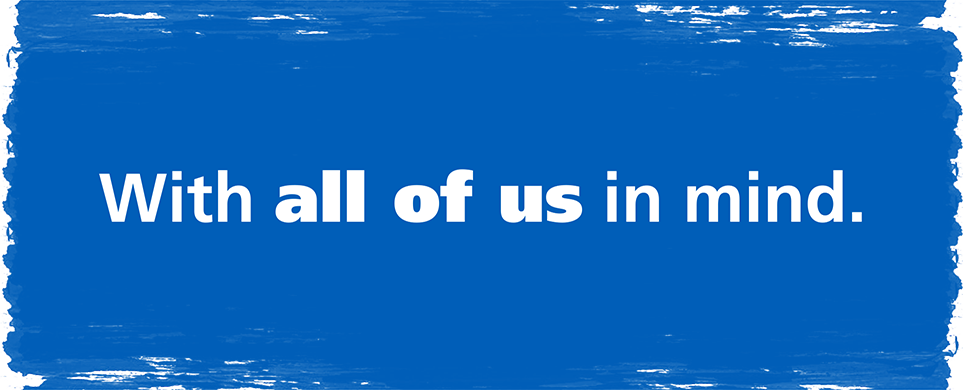